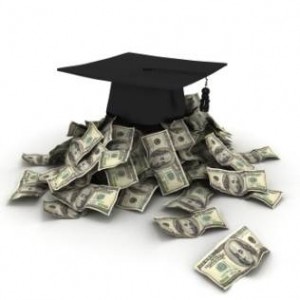 Financial Aid
There is always a way
[Speaker Notes: How many of you all think that you will not be able to afford college?
How many are nervous about having to work to pay during college and having no time to study?
admission is need-blind, emphasize 'there is always a way' No discrimination (cecilia)]
Myths
More prestigious private colleges will cost more than "normal state colleges"
Colleges close to home will cost less than colleges out of state
I CANNOT AFFORD TO ATTEND THIS SCHOOL
[Speaker Notes: talk about how much Rice cost, how much my family pays (Crystal)- leads in to "this is how you can do it"
talk about how much I pay too (Cecilia)]
Money should not stop you
There are so many resources out there to make college affordable and possible.
What we mean by cost: The money you and/or your parents will pay
NOT the 'sticker' price
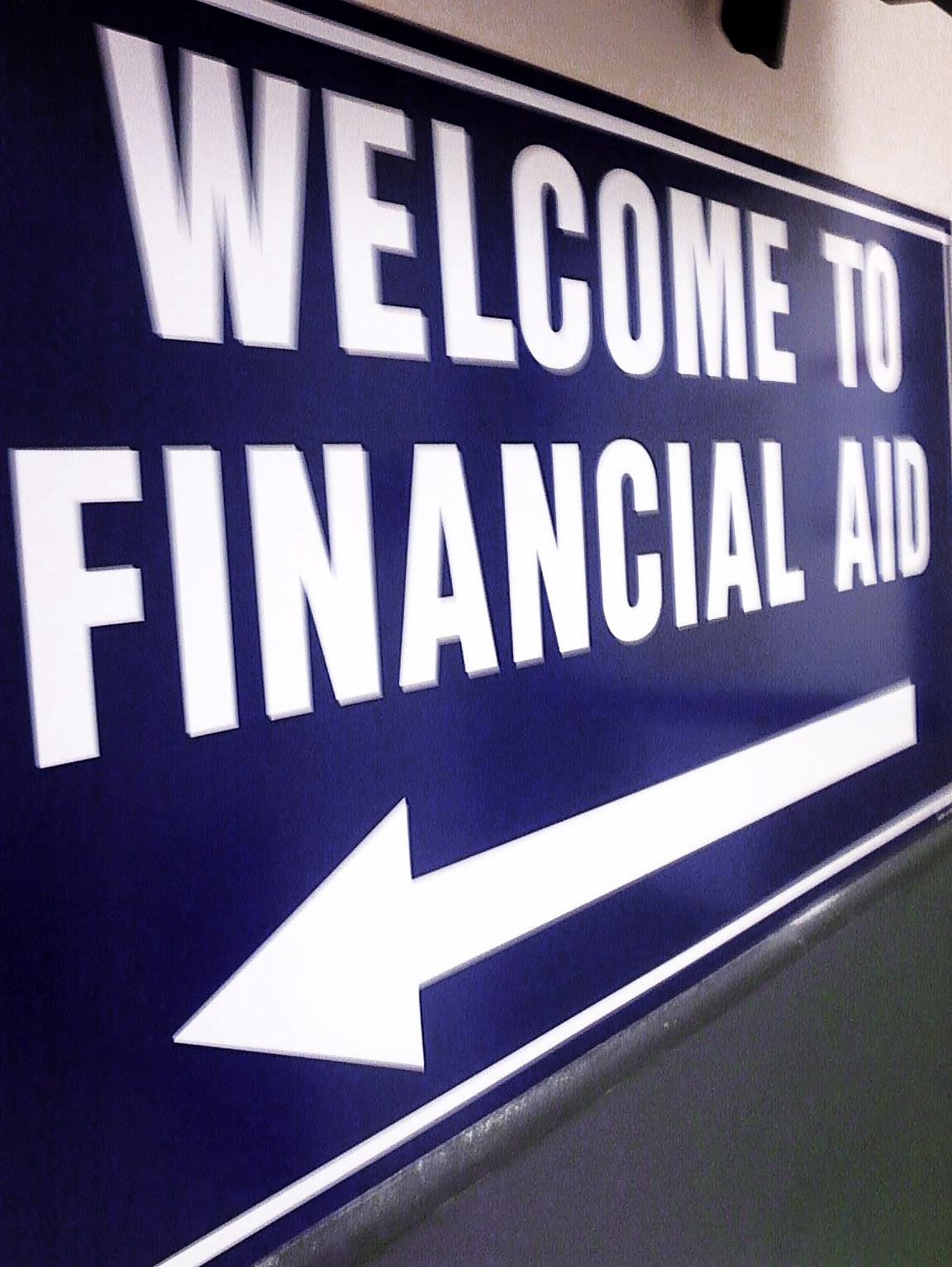 [Speaker Notes: Crystal relate it back to the sticker vs the amount family pays - not actual because varies on family income]
Where to start
College counselors
Teachers
Websites
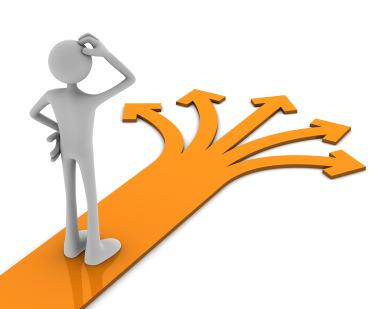 [Speaker Notes: SAT/ACT/AP waivers, walk up to counselor's office every time Go through this list multiple times (Cecilia)]
FAFSA
Federal Application for Student Aid
Make sure your parents file taxes as early as possible
Application available after January 1
Check deadlines for each school

www.fafsa.gov
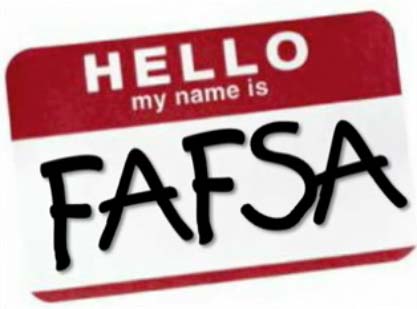 [Speaker Notes: (Crystal) - this is to get FEDERAL aid, US citizen or perm resident]
EFC
Expected Family Contribution
Cost of attending- financial aid= EFC
If you think your EFC is too high, talk to the university about it
it might change
[Speaker Notes: (Crystal) - EFC is different from what FAFSA says, from what schools says, and then what you ACTUALLY pay]
CSS Profile
College Scholarship Service Profile
Collegeboard (website for SAT/SAT II) 
Check if the schools you apply to use it
many private schools (Rice)
check the deadlines
Need tax information as well
It does cost money if you don't get it waived (per school)
More detailed than FAFSA
student.collegeboard.org
[Speaker Notes: (Cecilia) They want to know more about you in detail and want a closer look at your family's finances (special section at the end for explanations)
Earlier than the FAFSA, for early decision/action programs
CSS profile lets you take a selfie for financial situation]
Types of Aid
Merit Based Scholarships
Academic
SAT and ACT scores
Need Based
Look at family income
Income tax
Loans
Have to pay back
Grants
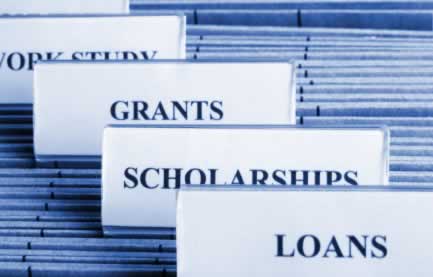 [Speaker Notes: (Cecilia) Rice Grant got changed to "C & E Robertus Scholarship" means that these DONORS provided the grant]
Know What Your Financial Aid Package Means
compare packages
any fees you can avoid?
involve your parents
and counselor
ask questions
parents
counselor
call the school!
Net Price Calculator
Estimated Family Contribution (EFC)
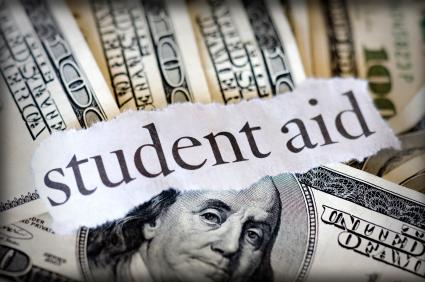 [Speaker Notes: talk about how I called Rice, was confused and got clarification (Crystal)
how Kevin called different med schools until he settled for UPenn Med school on last day May 15 (Cecilia)]
Questbridge Application
"...connects the brightest low-income students to America's best colleges and opportunities"

www.questbridge.org
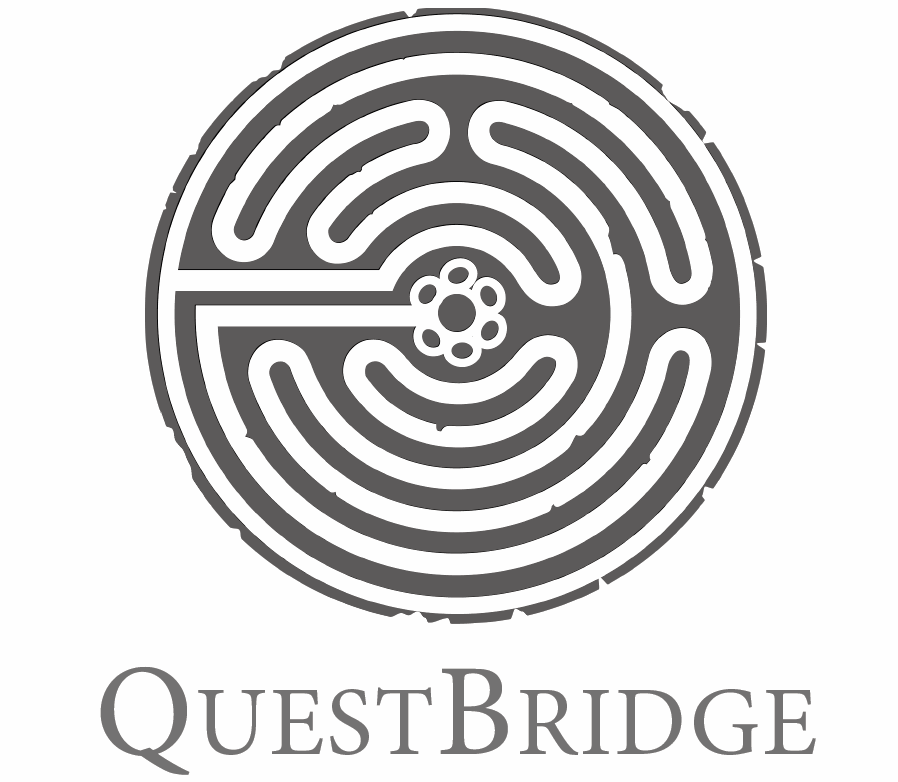 [Speaker Notes: Cecilia]
Why?
Free early application to multiple colleges
Showcased essays
Family incomes below $60,000 highlighted
Partner Schools
Many colleges (~35) with new ones added constantly
Small, liberal arts
Large, research
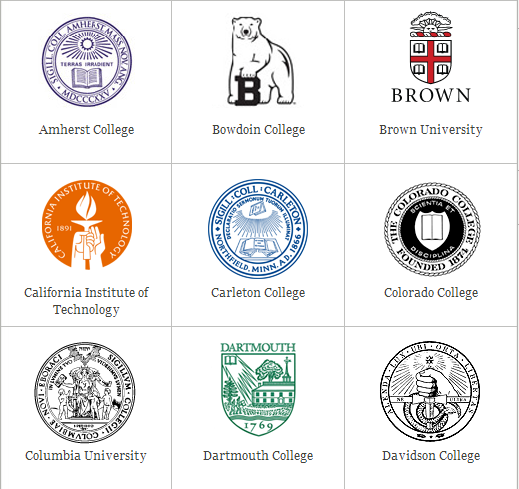 Questbridge Programs
National College Match (for seniors)
Covers full cost of tuition + room and board
No loans or parental contribution
Rank colleges 
4,518 finalists in 2012
HOWEVER, if you do not get match, your applications are forwarded
College Prep Scholarship (for juniors)
Individualized counseling
College admissions conferences
Quest Awards (laptops, SAT books, etc)
All-expense paid campus visits
Gates Millenium Scholars Program
www.gmsp.org
ALL your college education gets paid for
Undergraduate
Graduate School
Medical School
Law School
You do have to be a minority
African American, American Indian - Alaska Native, Asian Pacific Islander American, Hispanic American
US Citizen or Permanent Resident
[Speaker Notes: (Crystal)]
PLEASE APPLY
"The goal of GMS is to promote academic excellence and to provide an opportunity for outstanding minority students with significant financial need to reach their highest potential"
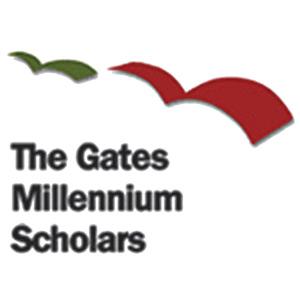 Scholarships
Check out the college/university website
they should have a financial aid section
links to scholarships
scholarships specifically from the school and for the school
[Speaker Notes: (Cecilia)]
Scholarship Websites
dream.rice.edu/scholarships
houstonendowment.org
fastweb.com
scholarships.com
cappex.com
hsf.net
Hispanic Scholarship Fund
uncf.org
United Negro College Fund
scholarships.com
Burger King, Target, Best Buy
everywhere!
GOOGLE IT
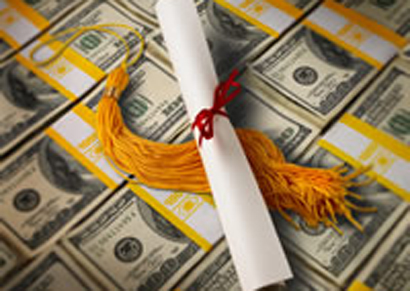 [Speaker Notes: (Crystal) start applying now!]
Recap
It is possible to go to college regardless of income
There are many resources out there for all of you
Start applying now
every dollar counts
[Speaker Notes: (Cecilia) Do not despair, and wait to see if you accidentally forgot to turn in something if your financial package looks weird]